WV Building-Level Flood Risk Assessment
1
Building-Level Flood Risk Assessments support:
Hazard Mitigation Plans 
Floodplain Management
Community Assisted Visits 
Community Rating System
Benefits
More detailed and accurate assessments
Automated scripts generate outputs quickly 
Cost savings through efficiencies
Helps multiple stakeholders
Comprehensive Building Risk Spatial Database
4
2
Building-Level Risk Assessment (BLRA) Cycle
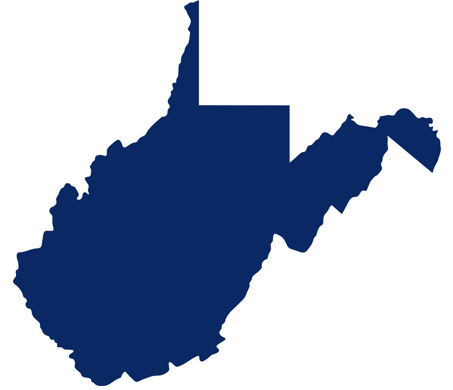 3
Map Output
Methodology
Consistent methodology statewide
Semi-automated workflows
Continuous cycle to improve and update assessments
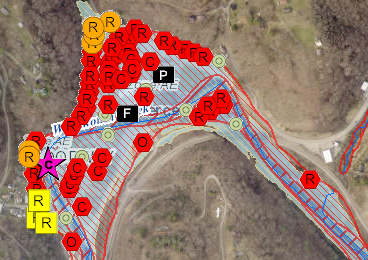 Tabular Output
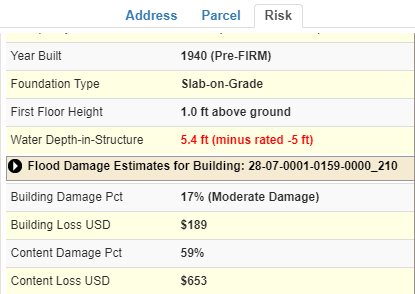 Published to WV Flood Tool